What is an Operation and Misoperation
James Hanson, WECC
Rich Quest, MRO
Rich Bauer, NERC
Western Electricity Coordinating Council
2
Example 1
A permanent fault occurs on Line A. Both ends trip and reclose (two attempts) to lockout. How many operations and misoperations should be reported?
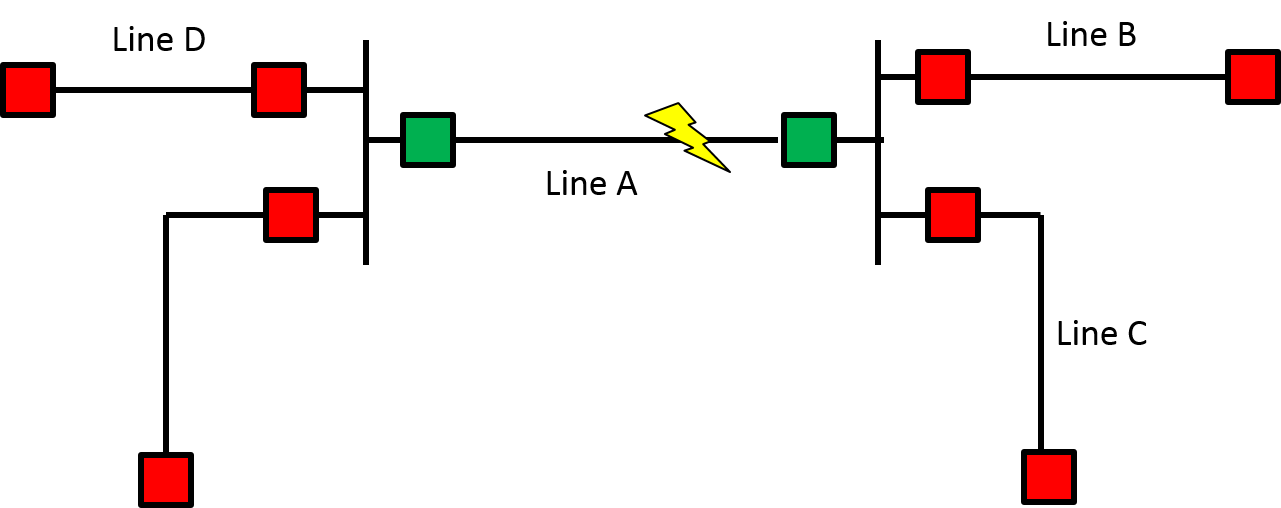 Western Electricity Coordinating Council
3
Example 1 – Survey Results
Western Electricity Coordinating Council
4
Example 1 - Reason
When reclosing is applied (automatic or manual), a sequence of reclosing and tripping associated with isolating a faulted system Element is counted as a single operation.  Multiple unintended operations of an Element due to this sequence of reclosing and tripping would also be counted as a single operation.
Reference: MIDAS Reporting Template – Definition of Protection System Operation
Western Electricity Coordinating Council
5
Example 2
A permanent fault occurs on Line D. The Line D breakers trips, but a breaker on Line E overreaches and trips incorrectly. How many operations and misoperations should be reported?
Line D
Line B
Line A
Line C
Line E
Western Electricity Coordinating Council
6
Example 2 - Poll
Two operations, one misoperation
No operation, one misoperation
One operation, one misoperation
None of the above
Western Electricity Coordinating Council
7
Example 2 - Answer
Correct Answer:
Two operations, one misoperation
Western Electricity Coordinating Council
8
Example 3
A breaker on Line D trips due to a failed relay with no fault. How many operations and misoperations should be reported?
Line D
Line E
Western Electricity Coordinating Council
9
Example 3 - Poll
No operation, one misoperation
One operation, no misoperation
One operation, one misoperation
None of the above
Western Electricity Coordinating Council
10
Example 3 - Answer
Correct Answer:
One operation, one misoperation
Reason:
No misOPERATION without an OPERATION
Western Electricity Coordinating Council
11
Example 4
A fault occurs on Line A. The left terminal breaker fails to trip. The remote ends of Line D and E trip. In this case, the left terminal breaker does not have breaker failure protection. How many operations and misoperations should be reported?
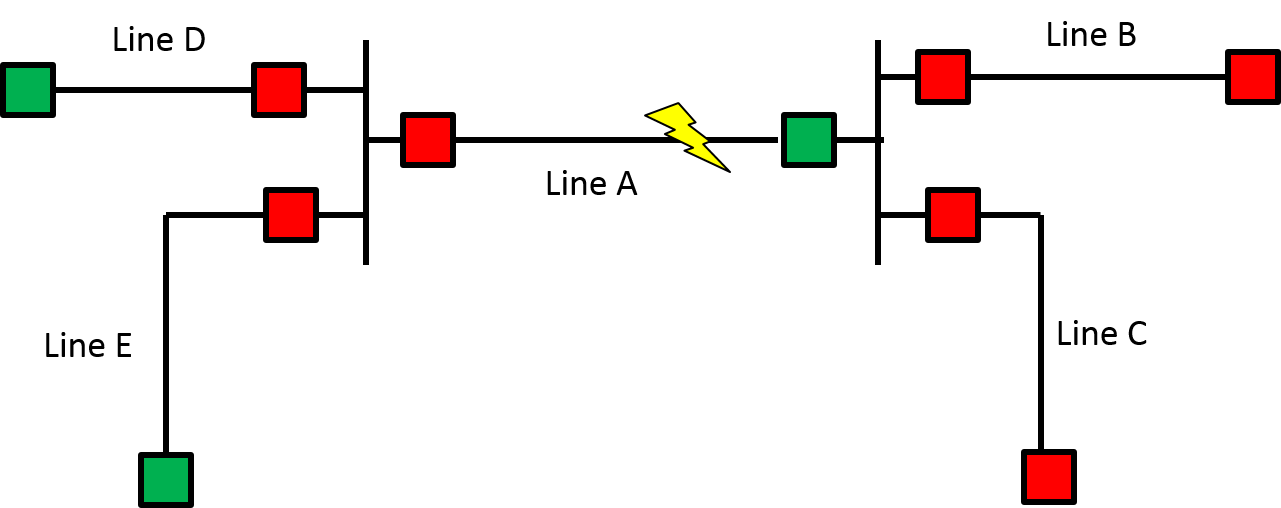 Western Electricity Coordinating Council
12
Example 4 - Poll
Three operations, one misoperation
Two operations, one misoperation
Three operations, no misoperation
None of the above
Western Electricity Coordinating Council
13
Example 4 - Answer
Correct Answer:
Three operations
Western Electricity Coordinating Council
14
Example 5
During scheduled maintenance a relay operates. How many operations and misoperations should be reported?
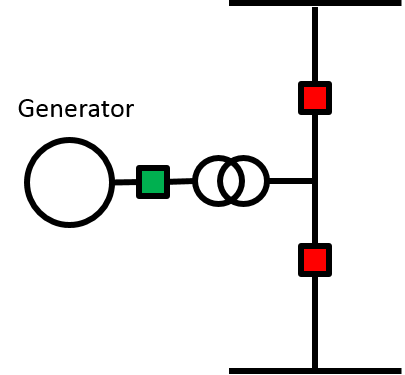 Western Electricity Coordinating Council
15
Example 5 - Poll
No operation, no misoperation
One operation, one misoperation
One operation, no misoperation
None of the above
Western Electricity Coordinating Council
16
Example 5 - Answer
Correct Answer:
No operation, no misoperation
Western Electricity Coordinating Council
17
Example 6
A fault occurs on Line A. The left terminal breaker fails to trip. The remote ends of Line D and E trip. In this case, the left terminal breaker has breaker failure protection. How many operations and misoperations should be reported?
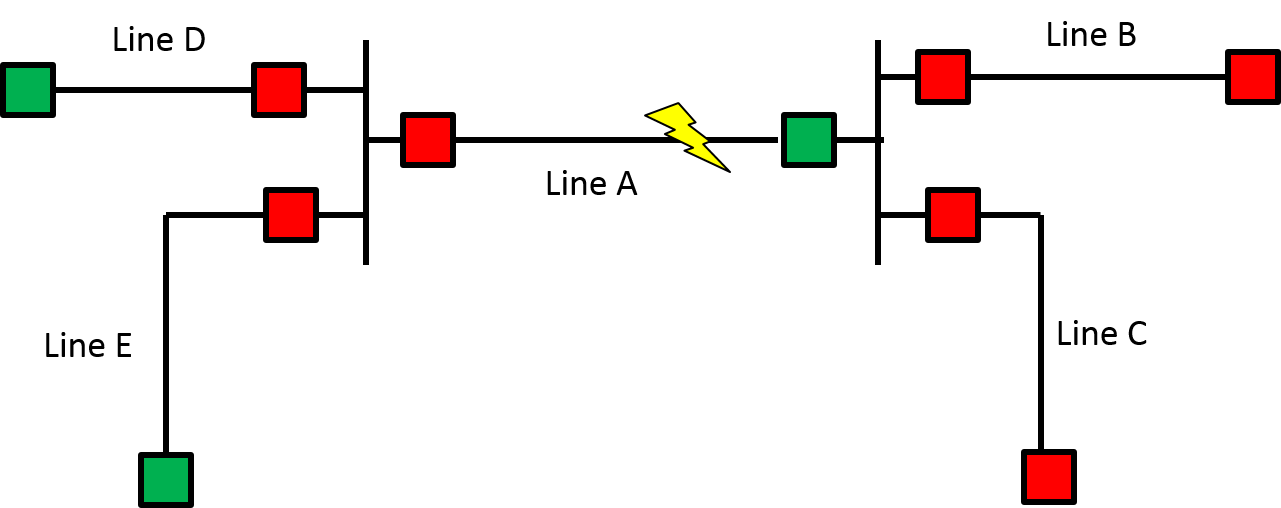 Western Electricity Coordinating Council
18
Example 6 - Poll
Three operations, one misoperation
Two operations, one misoperation
Three operations, no misoperation
None of the above
Western Electricity Coordinating Council
19
Example 6 - Answer
Correct Answer:
Three operations, one misoperation
Western Electricity Coordinating Council
20
Example 7
XYZ end of ABC - XYZ 345kV line tripped and reclosed. 
The misoperation occurred again at 12:27, 13:08, and 13:44. 
Tripping was due to a misoperating transfer trip receiver.
How many operations and misoperations should be reported.
Western Electricity Coordinating Council
21
Example 7 - Poll
Three operations, three misoperations
One operation, one misoperations
No operation, one misoperation
Three operations, one misoperation
Western Electricity Coordinating Council
22
Example 7 - Answer
Correct Answer:
One operation, one misoperation
Western Electricity Coordinating Council
23
Example 8
Entity 1 and Entity 2 jointly own Line A.
A permanent fault occurs on Line A. Both ends trip and reclose (two attempts) to lockout. 
One operation and no misoperation should be reported. 
Who should report?
Western Electricity Coordinating Council
24
Example 8 - Poll
Both entities report. The report includes no notes about joint ownership.
The entities communicate and both entities report. The reports include notes that Line A is jointly owned and that both entities are reporting.
The entities communicate and decide only one entity will report.
Western Electricity Coordinating Council
25
Example 8 - Answer
Correct Answer:
The entities communicate and decide only one entity will report.
Western Electricity Coordinating Council